Презентация по теме лексика во 2 классе по учебнику М. В. Вербицкойучителя английского языка МАОУ СОШ №8 города Бердска Новосибирской областиДик Елены Александровны.
bee
book
boot
hat
boat
tea
bat
cat
dog
cock
morning
Ice cream
man
house
mouse
nut
egg
fox
pen
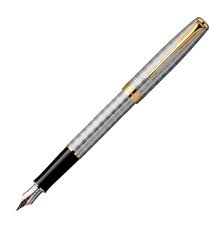 fish
window
bus
watch
orange
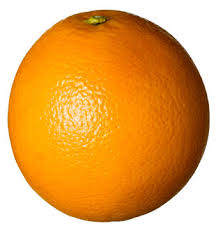 lamp
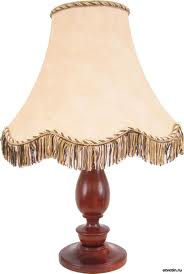 jam
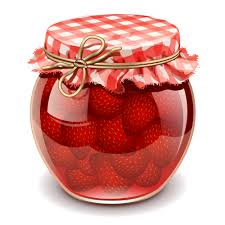 apple
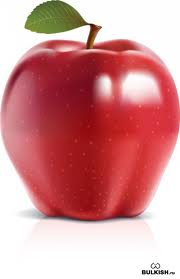 rat
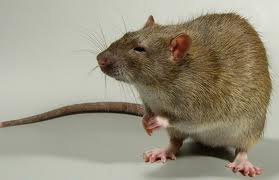 van
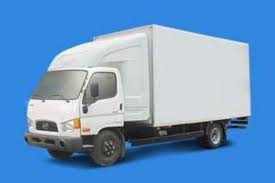 king
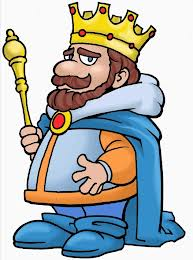 queen
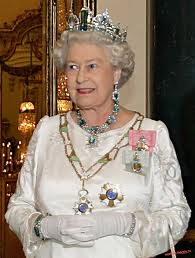 zebra
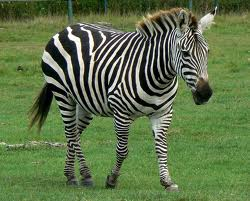 fly
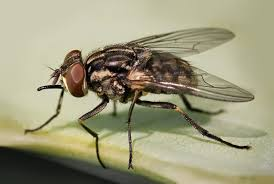 yogurt
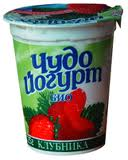 gymnast
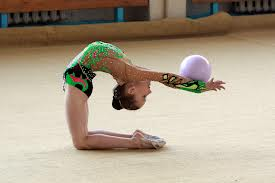 stamp
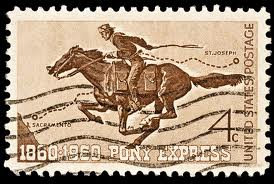 robot
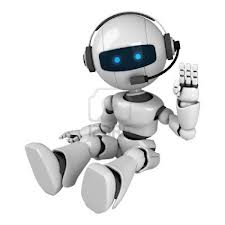 flag
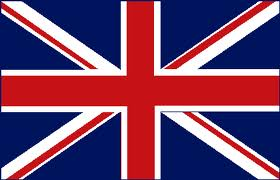